Алгебраические кривые в полярной системе координат и их применение в природе и технике
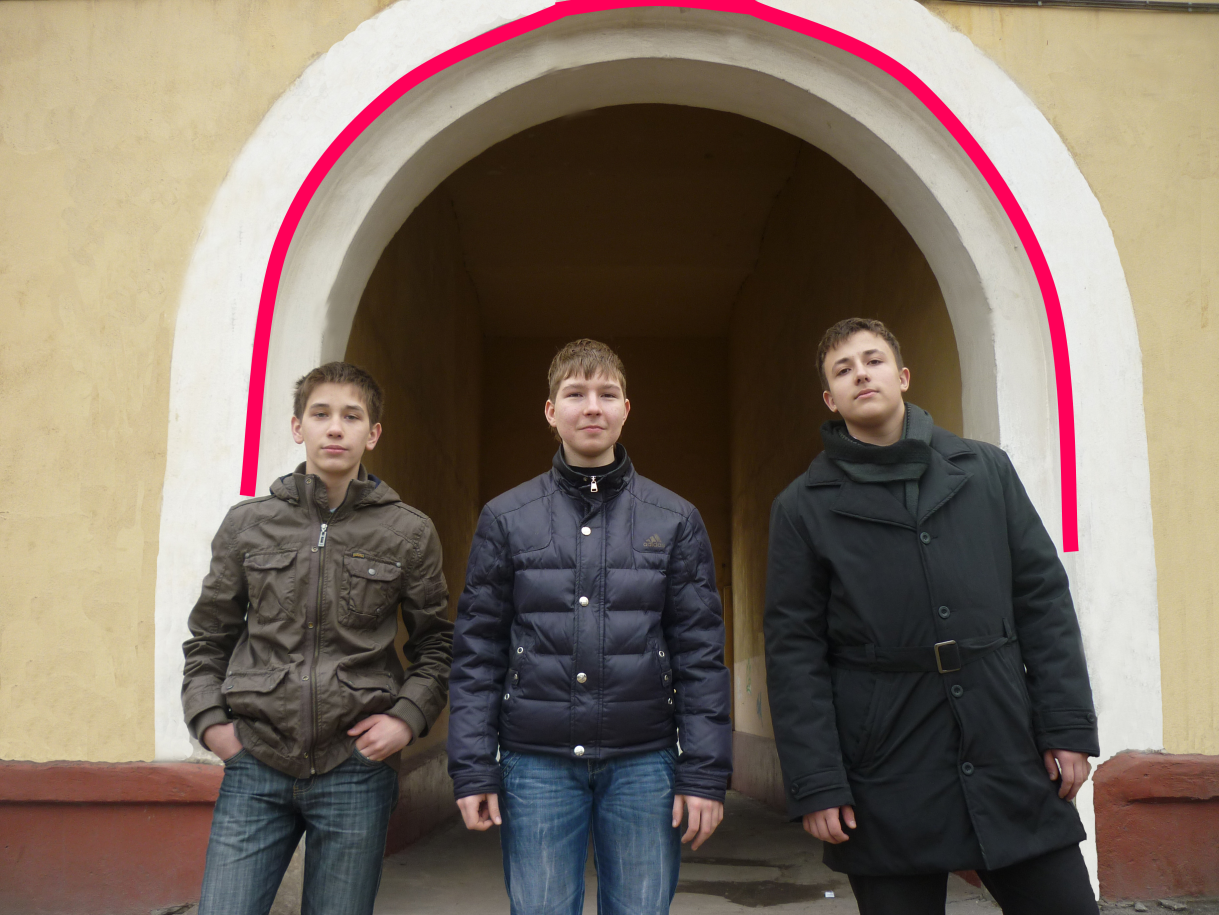 Выполнили ученики 8 В класса
Кременевский А., Тимофеев В., Шестопалов А.
Научный руководитель: Е.П.Ахонен
Цель:  познакомиться с кривыми, не изучаемыми в школьном курсе алгебры,найти для них примеры в природе и технике.
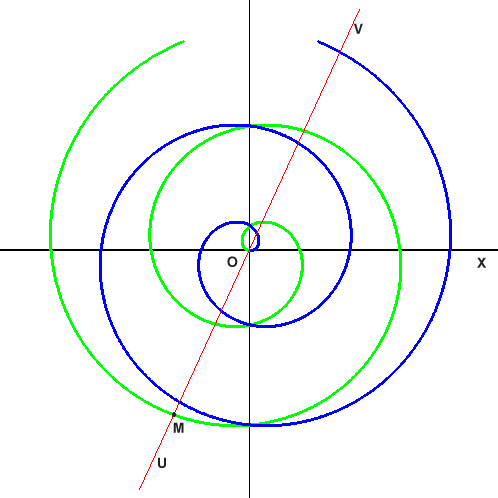 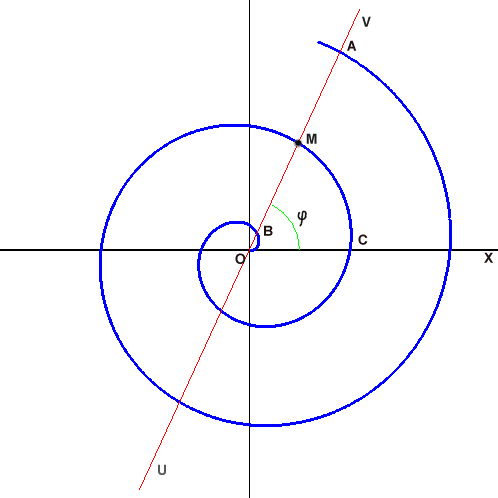 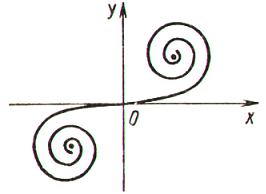 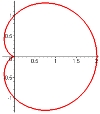 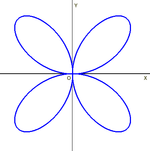 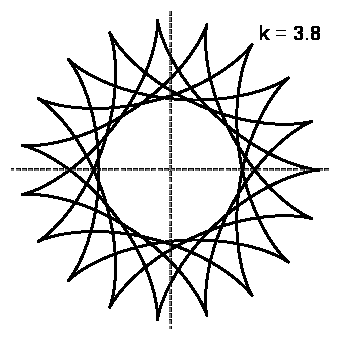 Локон Аньези
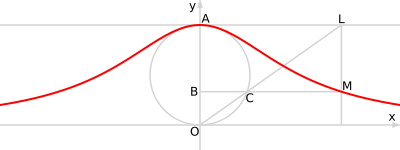 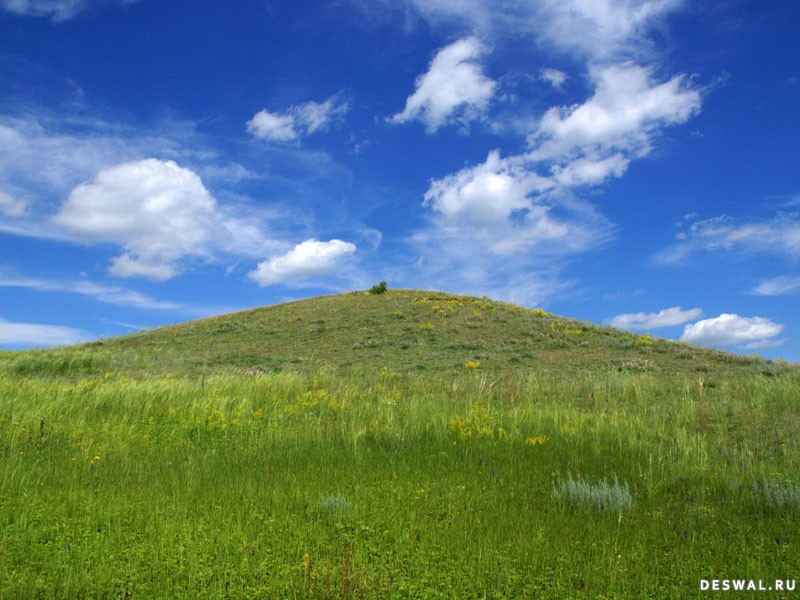 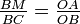 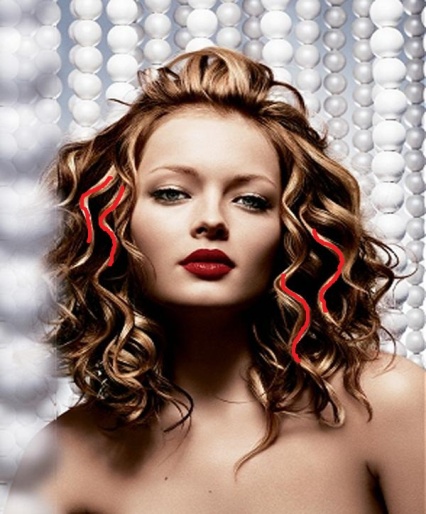 плоская кривая, геометрическое место точек M,
 где OA — диаметр окружности, 
BC — полухорда этой окружности, перпендикулярная OA. 

Мария Гаэтана Аньези – автор кривой
Спираль архимеда
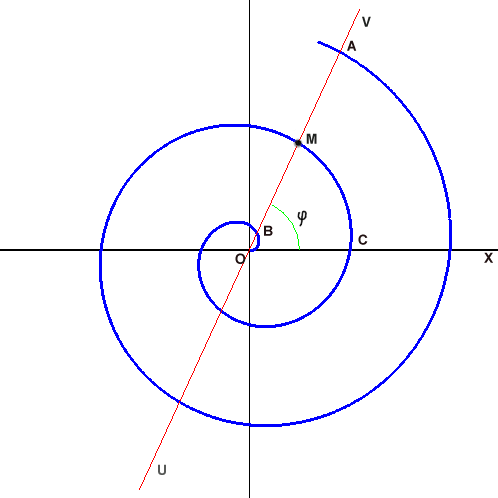 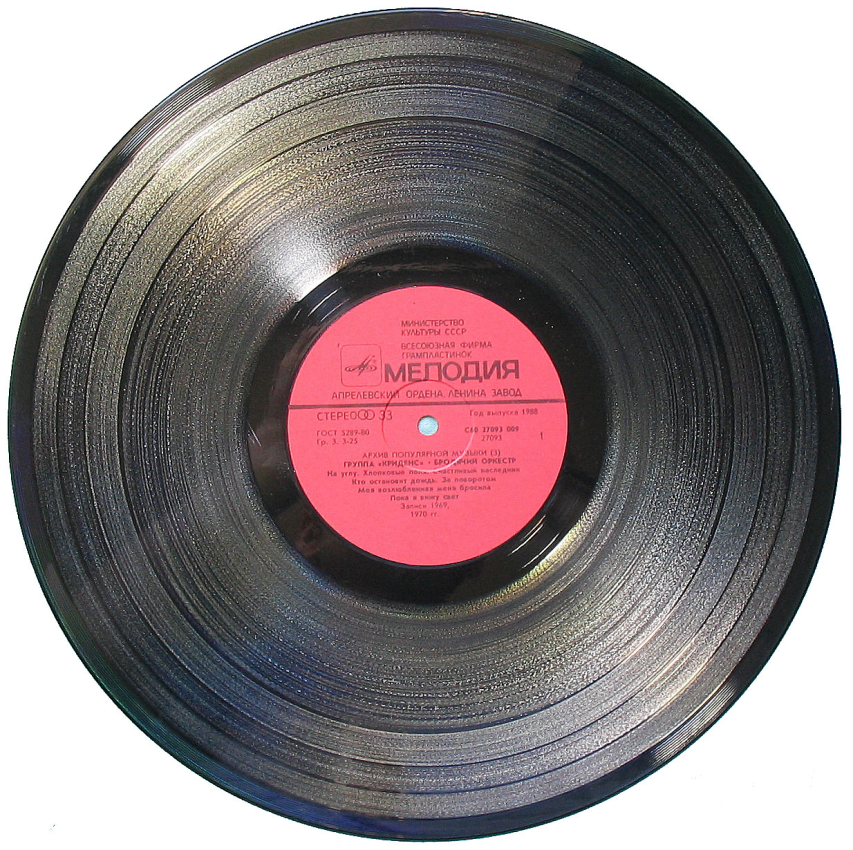 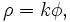 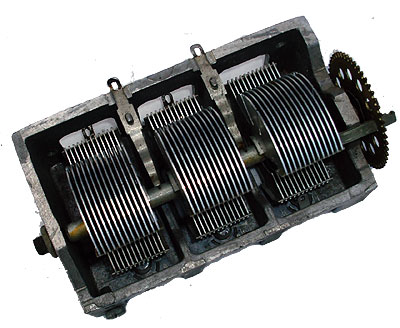 Архимедова спираль — спираль, плоская кривая, траектория точки M, которая равномерно движется вдоль луча OV с началом в O, в то время как сам луч OV равномерно вращается вокруг O. Другими словами, расстояние ρ = OM пропорционально углу поворота φ луча OV. Повороту луча OV на один и тот же угол соответствует одно и то же приращение ρ.
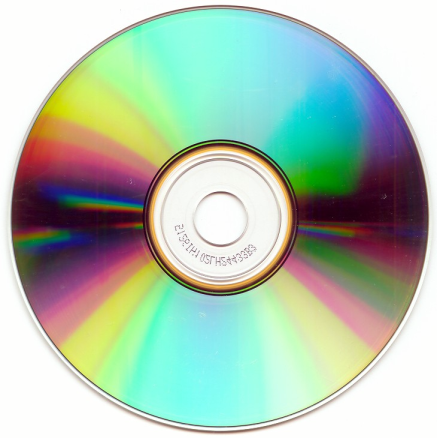 Логарифмическая спираль
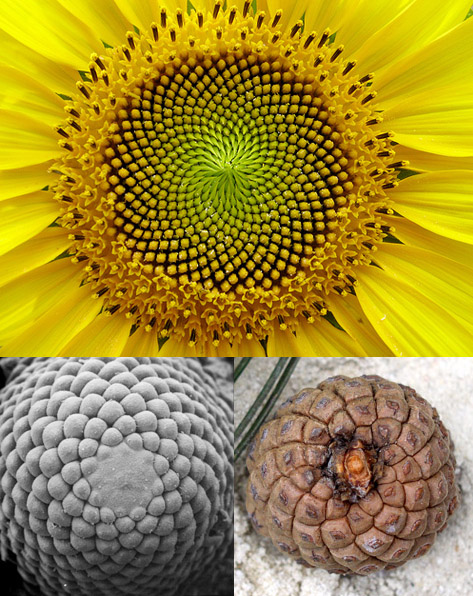 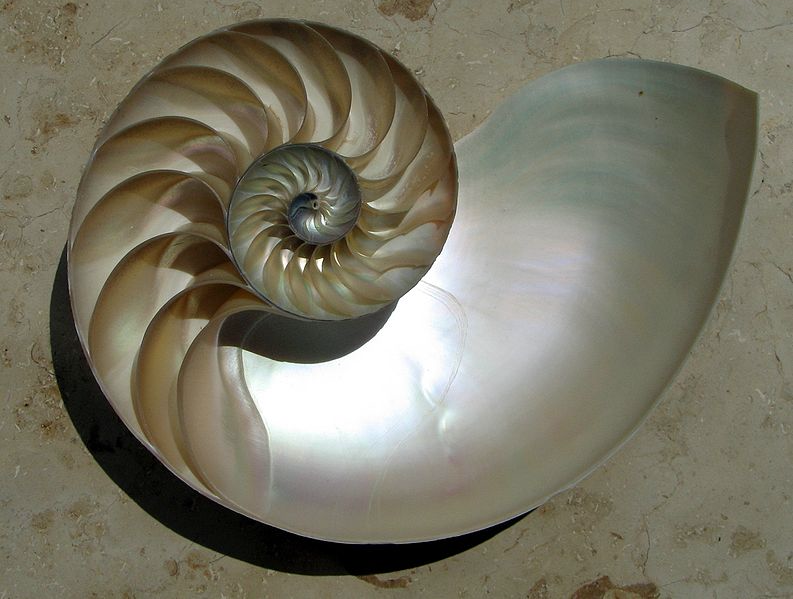 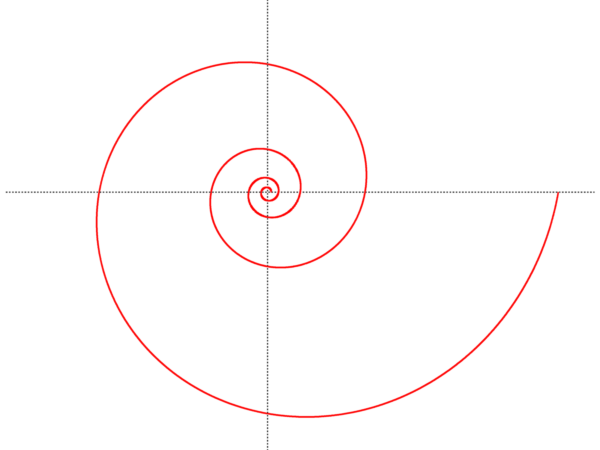 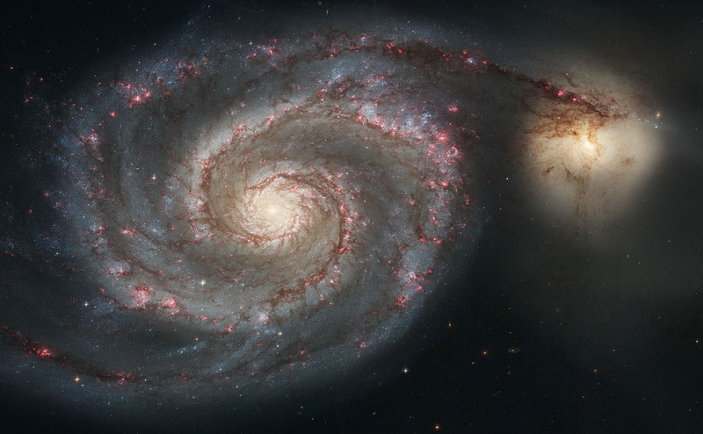 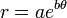 Логарифми́ческая спира́ль или изогональная спираль — особый вид спирали, часто встречающийся в природе. Логарифмическая спираль была впервые описана Декартом и позже интенсивно исследована Бернулли, который называл её Spira mirabilis, «удивительная спираль».
В отличие от Архимедовой спирали, в логарифмической спирали каждый следующий виток больше предыдущего.
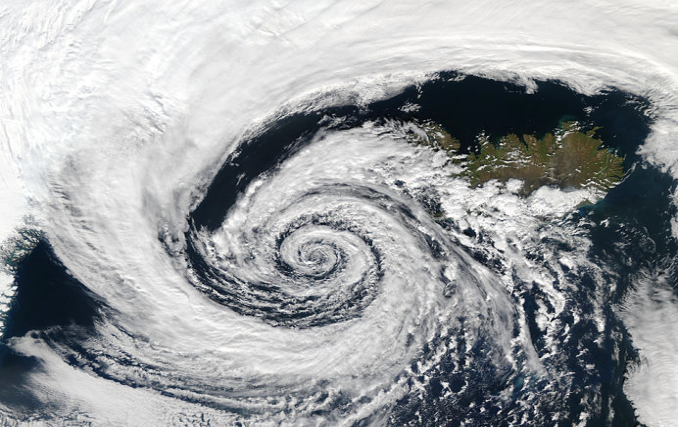 Цепная линия
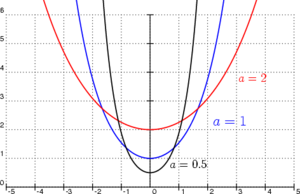 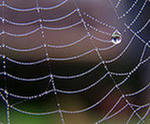 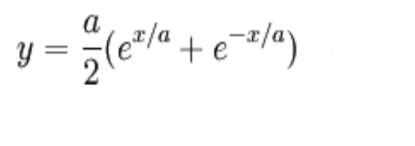 Цепная линия  — линия, форму которой принимает гибкая однородная нерастяжимая тяжелая нить или цепь (отсюда название) с закрепленными концами в однородном гравитационном поле. 
Цепная линия схожа с параболой – линией, которая изучалась нами в ходе школьной программы.
Изучением цепной лини занимался
 Гюйгенс Христиан.
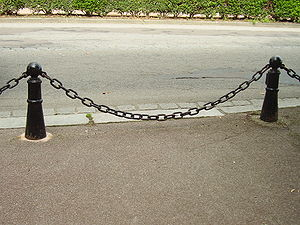 Декартов лист
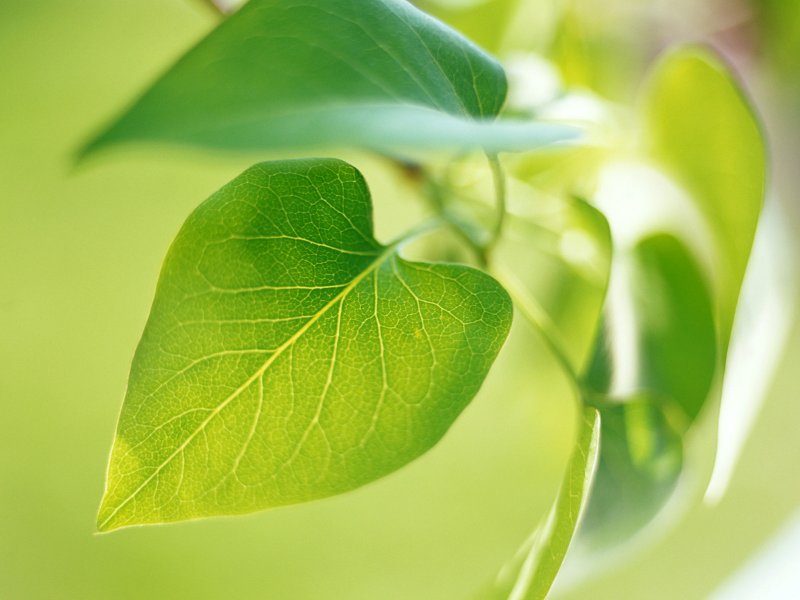 x3 + y3 = 3axy
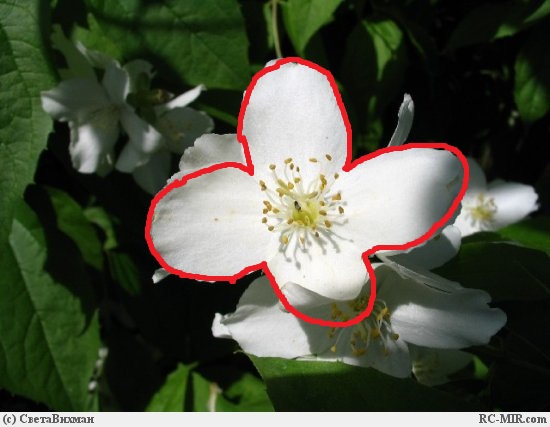 плоская кривая третьего порядка 
Параметр 3a определяется как диагональ квадрата, сторона которого равна наибольшей хорде петли.
Лемниската Бернулли
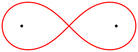 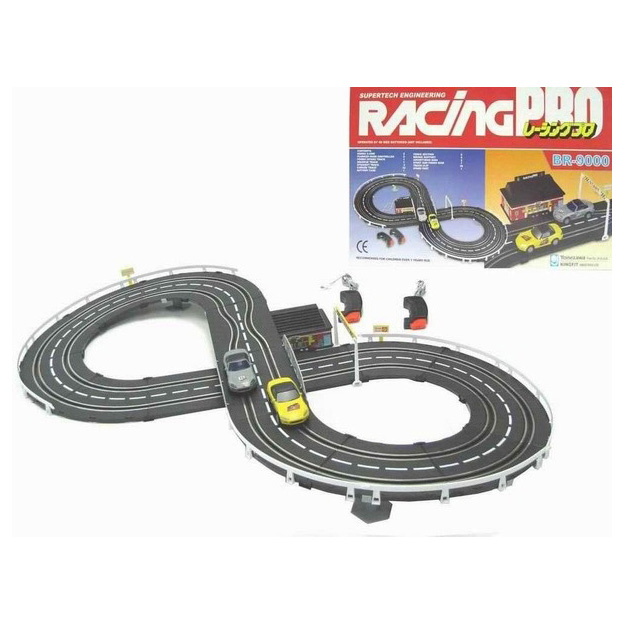 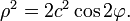 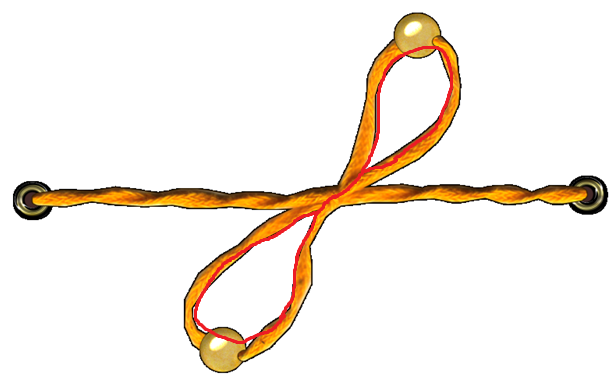 Лемниска́та Берну́лли — плоская алгебраическая кривая. Определяется как геометрическое место точек, произведение расстояний от которых до двух заданных точек (фокусов) постоянно и равно квадрату половины расстояния между фокусами.
Клофоида или Спираль Корню
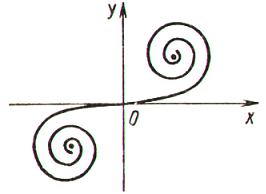 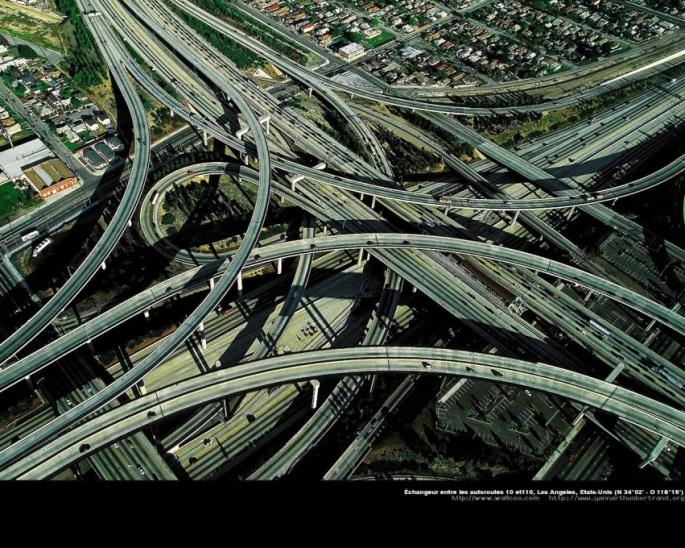 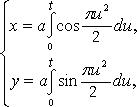 Клофоида (или Клотоида) также имеет другое имя – Спираль Корню. 
Она названа так в честь открывшего ее французского физика XIX века 
А. Корню. У этой спирали кривизна возрастает пропорционально пройденному пути.
Кардиоида
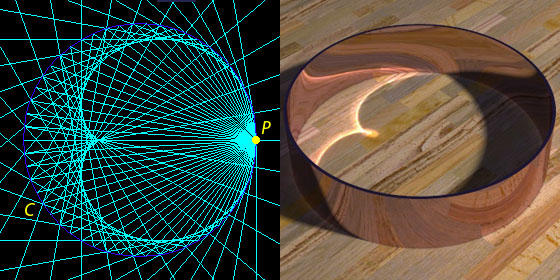 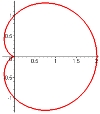 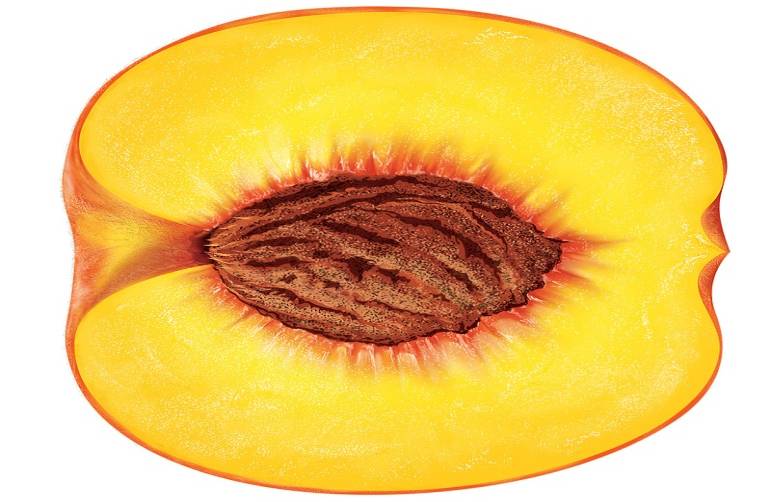 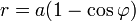 Кардио́ида (греч. καρδία — сердце, греч. εἶδος — вид) — плоская линия, которая описывается фиксированной точкой окружности, катящейся по неподвижной окружности с таким же радиусом. Получила своё название из-за схожести своих очертаний со стилизованным изображением сердца
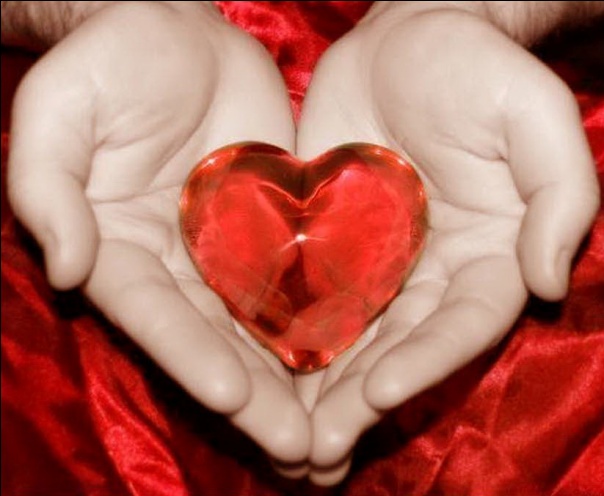 Эпициклоида
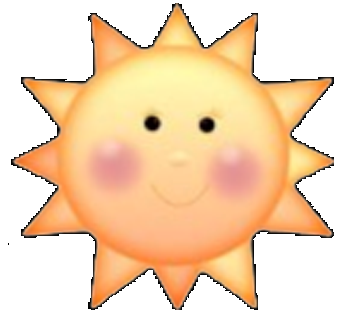 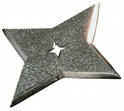 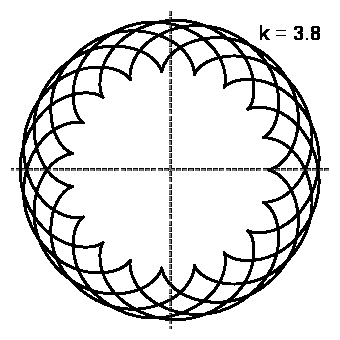 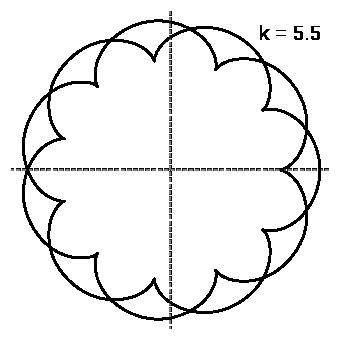 Эпицикло́ида (от греч. ὲπί — на, над, при и κυκλος — круг, окружность) — плоская кривая, образуемая фиксированной точкой окружности, катящейся по внешней стороне другой окружности без скольжения.
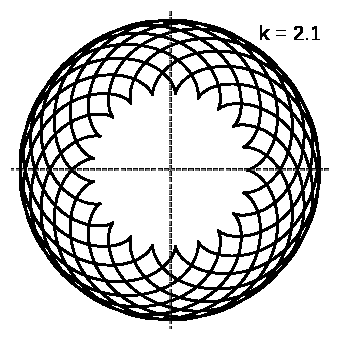 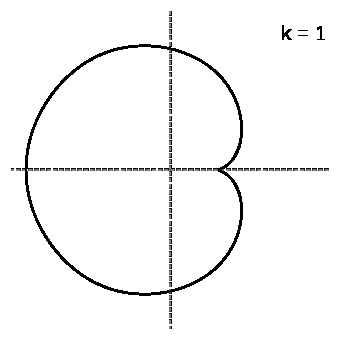 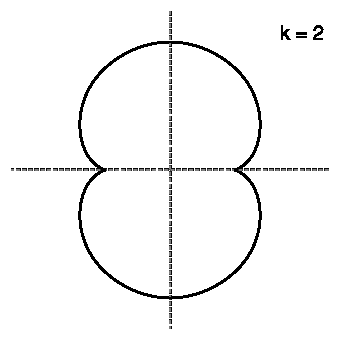 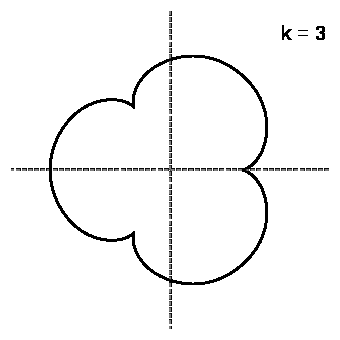 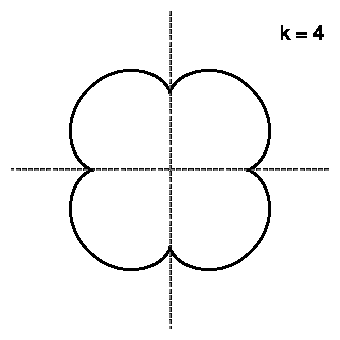 Гипоциклоида
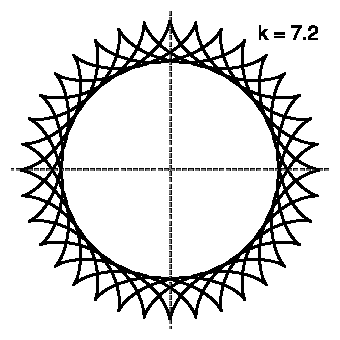 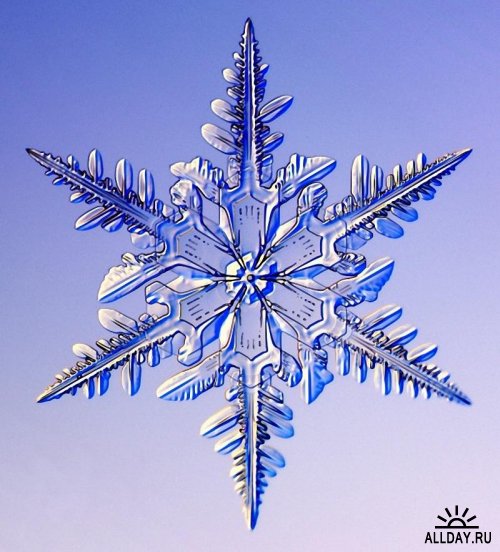 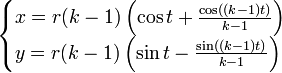 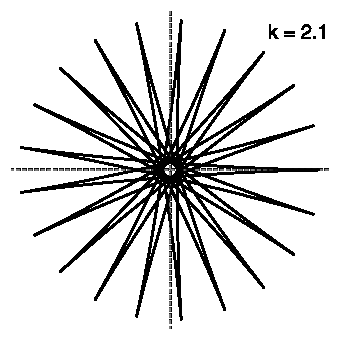 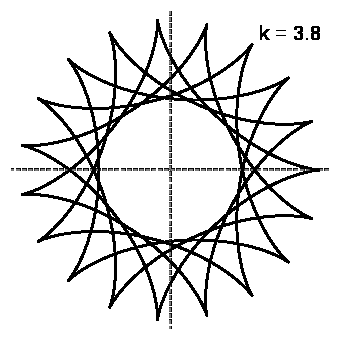 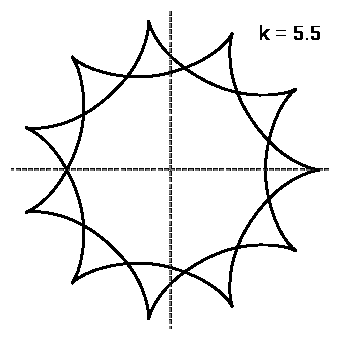 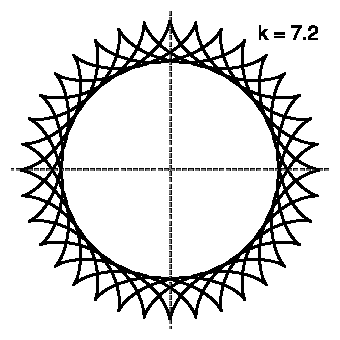 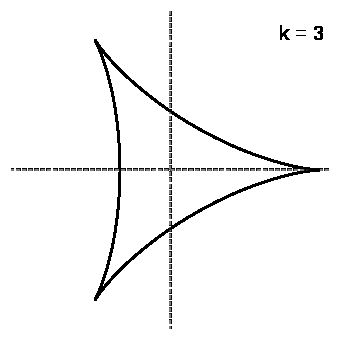 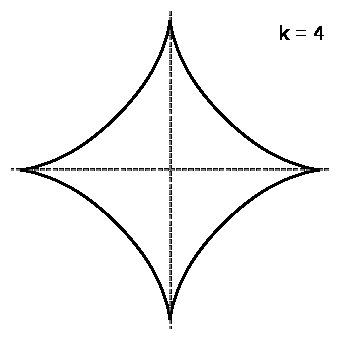 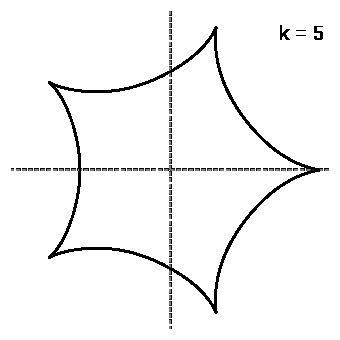 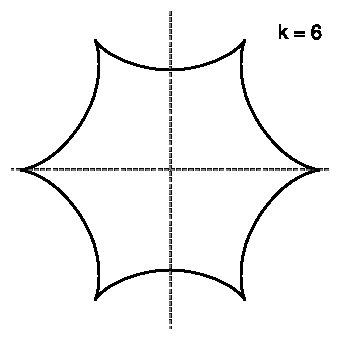